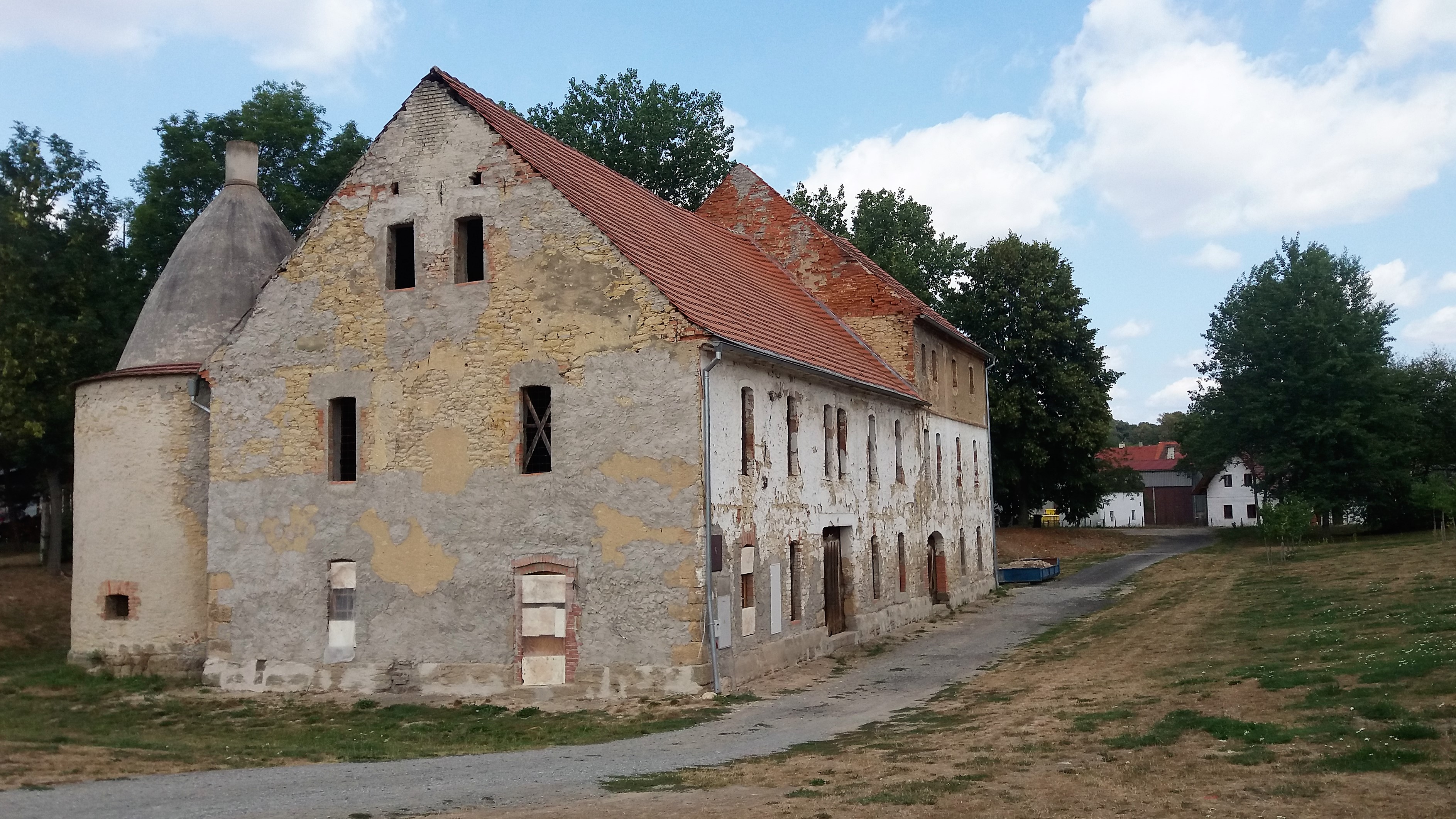 Sušárna chmele v Dubé
před celkovou obnovou
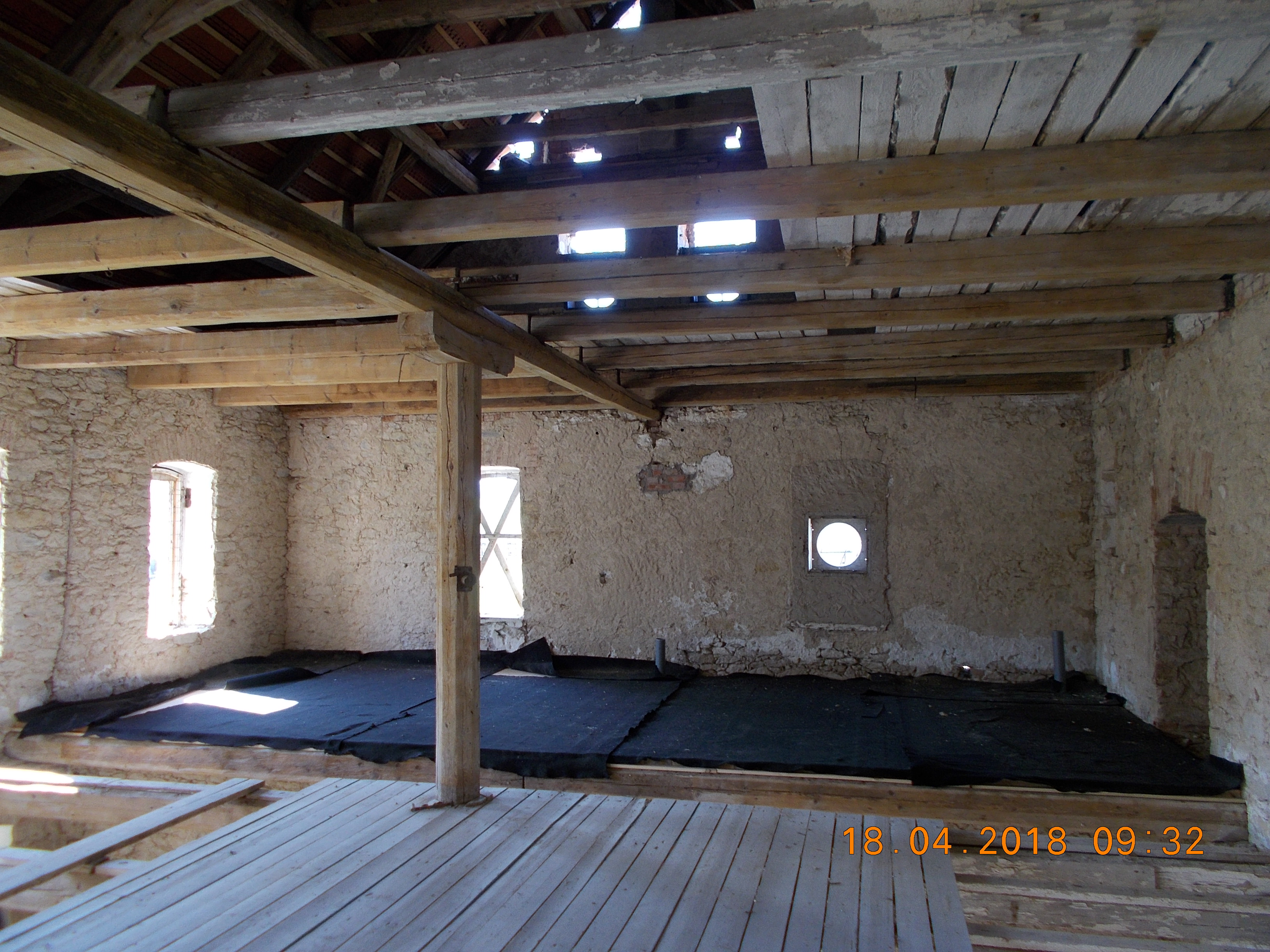 Sušárna chmele v Dubé
před obnovou interiéru
Sušárna chmele v Dubépo obnově exteriéru
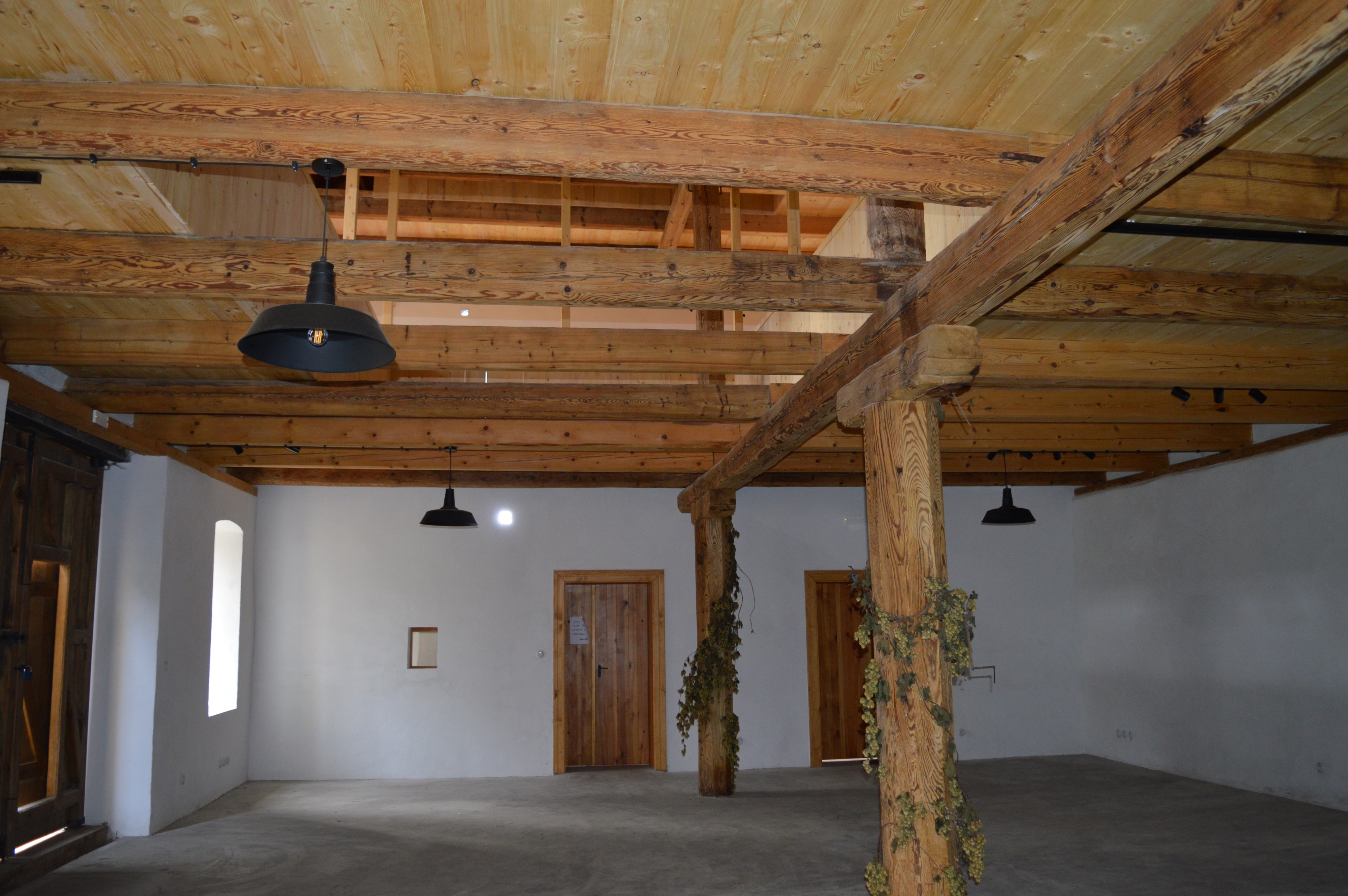 Sušárna chmele v Dubé
po obnově interiéru